1
موضوع:ذرات الفا
استاد مربوطه:آقای دکتر قطبی

دانشجو: فرزانه پور امیری

آذر ماه 1395
2
فهرست
مقدمه...................................................................4
پرتو یونیزان...........................................................9
ذره الفا...............................................................11
خواص فیزیکی وشیمیایی............................................13
یونسازی ذرات آلفا..................................................17
جذب وآشکارسازی.................................................19
دستگاه های اندازه گیری تابش.....................................21
اثرات بیولوژی......................................................23
کاربردآلفا............................................................31
حفاظت در برابر الفا...............................................36
TLV..................................................................37
منابع.................................................................38
3
مقدمه
رادرفورد در اوایل کار تحقیقاتی خود دو تابش رادیواکتیو ناهمانند شناسایی کرد او بخشی از تابشی را که با برگه ای به ضخامت یک پانصدم سانتیمتر قابل ایستادن بود را آلفا نامید.
4
تاریخچه
ذرات آلفا را در ابتدا به عنوان کم نفوذترین تابش‌هایی که از مواد طبیعی گسیل می‌شوند، شناسایی کردند. در سال ۱۹۰۳ ارنست رادرفورد نسبت بار به جرم آن‌ها را با استفاده از انحراف ذرات آلفایی حاصل از فروپاشی رادیوم در میدان‌های الکتریکی و مغناطیسی تعیین کرد. علی‌رغم مشکل بودن این آزمایش‌های اولیه، نتیجه رادرفورد ۲۵ درصد بیش از مقدار پذیرفته شده فعلی بود و در سال ۱۹۰۹ رادرفورد نشان داد همانطور که حدس زده می‌شد ذرات آلفا واقعاً از هسته‌های هلیوم تشکیل شده‌اند.
5
پرتو:
ﻋﺒﺎﺭﺕ ﺍﺳﺖ ﺍﺯ ﺍﻧﺮﮊﻱ ﻛﻪ ﺑﻪ ﺻﻮﺭﺕ ﺍﻣﻮﺍﺝ ﻳﺎ ﺫﺭﺍﺕ ﺩﺭ ﺧﻼﺀ ﻳﺎ  ﺩﺭﻣﺤﻴﻂ ﻣﺎﺩﻱ ﻣﻨﺘﺸﺮ ﻣﻲ ﺷﻮﺩ.
 ﺑﻄﻮﺭ ﺳﺎﺩﻩ ﭘﺮﺗﻮﻫﺎ ﺭﺍ ﻣﻲ ﺗﻮﺍﻥ ﺍﻧﺮﮊﻱ ﻋﺒﻮﺭﻱ ﺗﻌﺮﻳﻒ ﻛﺮﺩ. 
ﺑﺮﺧﻲ ﺍﺯ ﭘﺮﺗﻮﻫﺎ ﺩﺍﺭﺍﻱ ﺟﺮﻡ ﻭﺑﻌﻀﻲ ﻓﺎﻗﺪ ﺁﻥ ﻣﻲ ﺑﺎﺷﻨﺪ ﻭ ﺑﺎ ﺗﻮﺟﻪ ﺑﻪ ﻣﻴﺰﺍﻥ ﺍﻧﺮﮊﻱ، ﺩﺍﺭﺍﻱ ﻗﺪﺭﺕ ﻧﻔﻮﺫ ﺩﺭ ﻣﺎﺩﻩ ﻫﺴﺘﻨﺪ.
6
پرتو یونیزان:
ﭘﺮﺗﻮﻫﺎﻱ ﻳﻮﻧﻴﺰﺍﻥ ﺑﺎ ﻋﺒﻮﺭ ﺍﺯ ﻣﺤﻴﻂ، ﺗﻮﻟﻴﺪ ﺫﺭﺍﺕ ﺑﺎﺭﺩﺍﺭ ﻣﻨﻔﻲ ﻭﻣﺜﺒﺖ ﻣﻲ ﻛﻨﻨﺪ . ﻣﻨﺎﺑﻊ ﻣﻮﻟﺪ ﭘﺮﺗﻮﻫﺎﻱ ﻳﻮﻧﻴﺰﺍﻥ ﻣﻲ ﺗﻮﺍﻧﺪ ﻣﺎﻧﻨﺪ ﭘﺮﺗﻮ X، ﺍﻧﺮﮊﻱ ﻫﺴﺘﻪ ﺍﻱ ﻭ ﺯﺑﺎﻟﻪ ﻫﺎﻱ ﺳﺎﺧﺖ ﺑﺸﺮ ﺑﺎﺷﺪ، ﻳﺎ ﻣﻲﺗﻮﺍﻧﺪ ﻣﺎﻧﻨﺪ ﭘﺮﺗﻮﻫﺎﻱ ﻛﻴﻬﺎﻧﻲ ﺣﺎﺻﻞ ﺍﺯ ﺧﻮﺭﺷﻴﺪ ﻳﺎ  ﻣﻮﺍﺩﺭﺍﺩﻳﻮﺍﻛﺘﻴﻮ ﭘﻮﺳﺘﻪ ﺯﻣﻴﻦ ﺯﻣﻴﻨﻪ ﻃﺒﻴﻌﻲ ﺩﺍﺷﺘﻪ ﺑﺎﺷﻨﺪ.
7
یون سازی ذرات آلفا:
پرتوی آلفا ضمن عبور از درون اتم ها انها را یونیزه ویا تحریک میکند ودر این عمل  هربار مقداری از انرژی خودرا از دست میدهد.شدت یون سازی الفا خیلی زیاد است.
برای بیان کمیت شدت یونسازی،یونسازی ویژه تعریف شده است که ان تعداد از یونهایی است که در هر سانتی متر از طول مسیرپرتو بوجود می آید.
8
منشا تولید ذرات آلفا
در هسته‌های سنگین آهنگ افزایش نیروی دافعه کولنی از نیروی بستگی هسته بر حسب افزایش z بیشتر می‌شود و عامل اصلی گسیل آلفا زا بر اساس دافعه کولنی می‌باشد.
این ذرات بر اثر فروپاشی نوکلئون های ناپایدار ( هسته های پرتوزا ) ایجاد می شوند.در بیشتر موارد ، رادیوایزوتوپ های سنگین، مانند اورانیوم و پلوتونیوم منبع تولید ذرات آلفا هستند .
9
الفا:
ذرات الفا قدرت یونسازی زیادی داشته ولی قدرت نفوذ ان در بافت ها بسیار کم است.(به اسانی بوسیله ضخامتی از چند صفحه کاغذ،یک لایه رطوبت ویا لایه شاخی پوست متوقف میشود.)
این ذرات براحتی دیگر پرتو ها از ماده عبور نمیکنند.
این ذرات تنها وقتی خطرناک هستند که درون بدن قرار گیرند.
پرتو انتقال دهنده انرژی از راه تابش است.
10
ادامه
بطور معمول دستگاههای پایش فردی نسبت به پرتوهای آلفا حساس نیست.
ورود آنها از بيرون به بدن چندان خطرناک نيست اما اگر از طريق استنشاق وارد بدن شوند بسيار خطرناکند.
قدرت نفوذ اشعه آلفا بسیار کم و در بافت ها در حد mµ 50 است و فقط می تواند از ضخامت چند سلول عبور نماید . حتی یک لایه رطوبت می تواند مانع نفوذ و در نتیجه شناسایی اشعه آلفا توسط دستگاه های آشکار ساز گردد . 

ذره آلفا نمی تواند از لایه شاخی پوست عبور نماید.
11
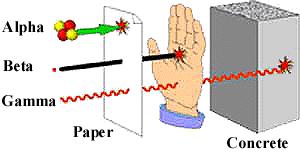 12
معایب
ذرات آلفا یکی از مواد پرتوزایی است که تولید آن در آزمایشگاه ها برای موجودات زنده بسیار خطرناک است.
خطر اصلی این نوع ذرات در صورت آلودگی داخلی متوجه انسان خواهد شد. 

خطرناک ترین
 این ذرات مقدار زیادی از انرژی را ، به سرعت ، در حجم کمی از بافت تخلیه می کنند .
13
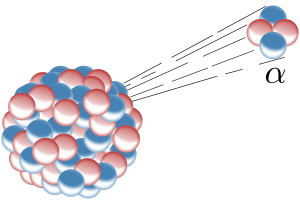 14
خواص فیزیکی پرتو آلفا
هسته ایزوتوپ هلیوم(۲تا پروتون+۲تا نوترون)

جرم بالایی دارد.

توسط هسته عناصرسنگین تابش میشود.

پرتویی تک انرژی است(هر ذره تابش کننده آلفا دارای آلفا با انرژی خاص است.)

انرژی بالایی دارد.

دو واحد بار الکتریکی مثبت دارد.
15
ادامه
ذره آلفا ساختار پایداری دارد.

خطر پرتوگیری خارجی آن کم است.

خطر پرتوگیری داخلی بسیار زیادی دارد.

قدرت یونش ویژه بسیار بالایی دارد.

انرژی خود رادر یک مسیرکوتاه از دست میدهد.
16
ادامه
در مقایسه با ذرات دیگر واپاشی خودبه خودی از لحاظ انرژی فقط برای ذره آلفا امکان پذیر است.
مقدار یونسازی ویژه هر پرتو تابع درجه حرارت محیط و انرژی و سرعت پرتوها است. میزان یونسازی ویژه آن در ابتدا و در انتهای مسیر تفاوت زیادی دارد.
17
خواص شیمیایی ذرات آلفا:
ذره آلفا از دو طریق زیر با ماده برخورد میکند:
۱*عمدتا با الکترونهای مداری، ایجاد یونیزاسیون و یا تهییج میکند.
۲*بعضی مواقع با هسته اتم در انرژیهای بالا با اتم برخورد انجام میدهد.
مسیر حرکت آلفا مستقیم است، زیرا جرم آن در مقایسه با الکترونهای مداری بسیار بالاست و درنتیجه منحرف نمیشود و فقط در انتهای مسیرش تفرق پیش می آید.
18
جـذب و آشـکارسازی پـرتو آلفـا
قدرت نفوذ پرتوهای آلفا بسیار کم است. اگر منبع پخش کننده پرتوهای آلفا در نقطه‌ای قرار داده شود و در مقابل آن آشکار ساز مناسبی که به دستگاه شمارنده‌ای وصل است گذراده شود ملاحظه می‌شود که تا مدتی با افزایش فاصله بین منبع تشعشع و دتکتور، تعداد پرتوهایی که در فاصله زمانی مشخص به بعد از این تعداد به سرعت کاسته می‌شود و نهایتاً به صفر می‌رسد.
19
ادامه
۲)آشکار ساز ذرات آلفا بسیار کوچک است.
شمارنده‌ها باید دارای دریچه خیلی نازک باشند .انرژی ذرات آلفای چشمه‌های رادیو بین ۴ تا ۱۰ Mev است. اگر اشعه بتواند وارد حجم حساس آشکارساز شود شمرده خواهد شود. بدین ترتیب شمارنده‌های گایگر تقریباً دارای کارایی یا راندمان ۱۰۰ درصد برای انرژیهای معمول می‌باشند.
20
دستگاههاي اندازه گيری تابش
1- تابش سنج- پرتو سنج(براي اندازه گيري کميت هاي تابش)
2-کاوشگر – میله جستجو
3- دستگاه هشدارکننده پرتو
4- نمایانه- نماینگر پرتو (اندازه گیری تابش وهشداردهی)
5-نشانگرتابش (نشان دهنده پرتوهای آسیب رسان)
21
6 –طیف سنج تابش( تعیین طیف انرژی تابش)
7 – طیف سنج جرمی(تجزیه یک ماده برحسب فراوانی نسبی)
8- طیف سنج تشدید(شمارهستک ها دریکای حجمی هسته اتم)
9 – پرتوزایی سنج(اندازه گیری فعالیت منبع تابش)
الف)پرتوزایی سنج سطحی        ب) پرتوزایی سنج حجمی
10) دوز سنج(اندازه گیری کمییت های دوزجذبی)
22
اثرات بیو لوژیکی الفا بر بدن:
اثرات بیولوژیکی ناشی از پرتوهای یونیزان بدلیل برخورد انرژی به سلول بافت ها وایجاد تغییرات شیمیایی درون بافت هاست.این تغییرات از ساختار رادیکال های ازاد ومولکول های برانگیخته ناشی میشود.
60%آب درون بافت ها بخاطر رادیکالهای HوOH موجوددرآن هدف خوبی برای فعالیت دراین بافت ها میباشد.
ﻭﺍﮐﻨﺶ ﻣستقیم ﭘﺮﺗﻮ ﺑﻪ ﺗﺎﺛﯿﺮ ﺳﺮﯾﻊ ﻓﯿﺰﯾﮑﯽ ﻧﺎﺷﯽ ﺍﺯ ﭘﺮﺗﻮ ﻫﺎﯼ ﯾﻮﻧﯿﺰﺍﻥ ﺑﺮ ﺭﻭﯼ ﻣﻠﮑﻮﻝ ﻫﺎﯼ ﺑﯿﻮﻟﻮژیک ﺣﯿﺎﺗﯽ ﻭ ﻣﻬﻢ ﺑﺮﻣﯽﮔﺮﺩﺩ .
23
ﺍﺛﺮﺍﺕ ﺑﯿﻮﻟﻮﮊﯾﮏ ﭘﺮﺗﻮﺩﺭ ﺍﻧﺴﺎﻥ ﺑﺴﺘﻪ ﺑﻪ ﺷﺮﺍﯾﻂ ﻣﺨﺘﻠﻒ ﻣﻮﺍﺟﻬﻪ ﻭ ﻓﺎﮐﺘﻮﺭﻫﺎ ﻭ ﻋﻮﺍﻣﻞ ﺑﯿﻮﻟﻮﮊﯾﮏ ﺗﻐﯿﯿﺮ ﻣﯽﮐﻨﺪ ﻣﻬﻤﺘﺮﯾﻦ ﺁﻧﻬﺎ ﻋﺒﺎﺭﺗﻨﺪ ﺍﺯ :
۱-میزان دوز
۲-تقسیم بندی دوز
۳-جابجایی خطی
۴-حساسیت بافت ها
24
1* ﻣﯿﺰﺍﻥ ﺩﻭﺯ dose rate :
ﺗﺎﺛﯿﺮﺍﺕ ﻭﻋﻮﺍﺭﺽ ﺍﯾﺠﺎﺩ ﺷﺪﻩ ﺑﻮﺳﯿﻠﻪ ﭘﺮﺗﻮﻫﺎ ، ﺑﺎ ﺗﻐﯿﯿﺮ ﻣﯿﺰﺍﻥ
ﺩﻭﺯ ﺩﺭﯾﺎﻓﺘﯽ ﮐﺎﻫﺶ ﻣﯽ ﯾﺎﺑﺪ.
ﺭﻭﻧﺪ ﺟﺒﺮﺍﻥ ﺑﯿﻮﻟﻮﮊﯾﮑﯽ ﻋﻮﺍﺭﺽ ﺑﺮﺧﻮﺭﺩ ﺍﺷﻌﻪ ، ﻭﻗﺘﯽ ﺯﻣﺎﻥ
ﺑﯿﺸﺘﺮﯼ ﺩﺍﺷﺘﻪ ﺑﺎﺷﺪ ﺑﻪ ﺻﻮﺭﺕ ﻣﺤﺴﻮﺱ ﺍﻓﺰﺍﯾﺶ ﺧﻮﺍﻫﺪ ﯾﺎﻓﺖ .
ﮐﺎﻫﺶ ﺍﺛﺮﺍﺕ ﺑﯿﻮﻟﻮﮊﯾﮏ ﻫﺮ ﺩﻭﺯ ﺩﺭ ﻣﻘﺎﺩﯾﺮ  ﺯﯾﺎﺩ  ﻧﺴﺒﺖ ﺑﻪ ﻣﻘﺎﺩﯾﺮ ﺩﻭﺯ ﮐﻤﺘﺮ ﺩﺭ ﯾﮏ ﻓﺎﮐﺘﻮﺭ ﺣﺪﻭﺩ 2-10ﻧﻮﺳﺎﻥ ﺩﺍﺭﺩ . ﻣﻨﺎﺳﺐ ﺗﺮﯾﻦﺣﺎﻟﺖ ﺁﻥ ﻣﻘﺪﺍﺭ 3 ﺍﺳﺖ.
25
۲* ﺗﻘﺴﻢ ﺑﻨﺪﯼ ﺩﻭﺯ  
ﺗﻘﺴﯿﻢ ﺑﻨﺪﯼ ﯾﮏ ﺩﻭﺯ ﺑﻪ ﺗﻘﺴﯿﻤﺎﺕ ﮐﻮﭼﮑﺘﺮ در زمانهای جداازهم ﺑﺎﻋﺚ ﮐﺎﻫﺶ ﺻﺪﻣﻪ ﺑﯿﻮﻟﻮﮊﯾﮑﯽ ﻧﺴﺒﺖ ﺑﻪ ﺑﻌﻀﯽ
ﺩﻭﺯﻫﺎﯼ ﮐﻠﯽ ‏( ﺯﯾﺎﺩ‏) ﺩﺭ ﯾﮏ ﺯﻣﺎﻥ ﻣﯽ ﺷﻮﺩ . ﺍﺯ ﻟﺤﺎﻅ ﻋﻮﺍﺭﺽ ،ﺗﻘﺴﯿﻢ ﺑﻨﺪﯼ ﺩﻭﺯ ﻣﺸﺎﺑﻪ ﺩﻭﺯ ﮐﻤﺘﺮ ﺍﺳﺖ ﻭ ﺯﻣﺎﻥ ﺑﯿﺸﺘﺮﯼ ﺑﺮﺍﯼ ﺟﺒﺮﺍﻥ ‏( ﺗﺮﻣﯿﻢ ‏) ﺍﺭﺍﺋﻪ ﻣﯽ ﺩﻫﺪ .
26
3* ﺟﺎﺑﺠﺎﯾﯽ ﺧﻄﯽ ﺍﻧﺮﮊﯼ ‏
ﺗﺎﺛﯿﺮﺍﺕ ﺑﯿﻮﻟﻮﮊﯾﮏ ﺯﯾﺎﺩﺗﺮ ﺍﺯ LET ‏) ﺟﺎﺑﺠﺎﯾﯽ ﺧﻄﯽ ﺍﻧﺮﮊﯼ ‏)
ﭘﺮﺗﻮﻫﺎﯼ ﺑﺰﺭﮔﺘﺮ ﺍﺯ ﻗﺒﯿﻞ ﺫﺭﻩ ﻫﺎﯼ ﺁﻟﻔﺎ ﻭﻧﻮﺗﺮﻭﻥ ﻧﺎﺷﯽ ﻣﯽﺷﻮﺩ .
4* ﺣﺴﺎﺳﯿﺖ ﺑﺎﻓﺘﻬﺎ 
ﺑﺎﻓﺘﻬﺎﯾﯽ ﮐﻪ ﺳﻠﻮﻝ ﻫﺎﯼ ﺑﺎﻗﺪﺭﺕ ﺑﯿﺸﺘﺮ ﺑﺮﺍﯼﺗﻘﺴﯿﻢ ﺷﺪﻥﺩﺍﺭﻧﺪ
ﻧﺴﺒﺖ ﺑﻪ ﺑﺎﻓﺘﻬﺎﯾﯿﯽ ﮐﻪ ﺩﯾﺮﺗﺮ ﺗﻘﺴﯿﻢ ﻣﯽ ﺷﻮﻧﺪ ﺣﺴﺎﺳﯿﺖ
ﺑﯿﺸﺘﺮﯼ ﺩﺭ ﻣﻘﺎﺑﻞ ﺍﺷﻌﻪ ﺩﺍﺭﻧﺪ.
27
اثرات پرتو آلفا بر بدن
پوست
DNA
دستگاه خونساز
دستگاه گوارش
دستگاه تنفس
28
ادامه
ﺑﻌﻀﯽ ﺑﺎﻓﺘﻬﺎﯼ ﺣﺴﺎﺱ ﺑﻪ ﺍﺷﻌﻪ ﺳﻠﻮﻝ ﻫﺎﯼ ﺍﺑﺘﺪﺍﯾﯽو ﺳﻠﻮﻝﻫﺎﯼ ﻣﻐﺰﺍﺳﺘﺨﻮﺍﻥ ﻭ ﺳﻠﻮﻝ ﻫﺎﯼ ﺭﻭﺩﻩ ﺍﯼ ﻫﺴﺘﻨﺪ . ﺑﺎﻓﺖﻫﺎﯾﯽ ﮐﻪ ﺍﺯﺳﻠﻮﻝ ﻫﺎﯼ ﺑﺎﻟﻎ ﯾﺎ ﺑﺪﻭﻥ ﺗﻘﺴﯿﻢ ﺳﻠﻮﻟﯽ ﯾﺎ ﻫﻤﺮﺍﻩ ﺑﺎﺗﻘﺴﯿﻢ ﺳﻠﻮﻟﯽ ﺁﻫﺴﺘﻪ ﺷﮑﯿﻞ ﺷﺪﻩ ﺍﻧﺪ ﻣﻘﺎﻭﻣﺖ ﺑﯿﺸﺘﺮﯼ ﺩﺭ ﺑﺮﺍﺑﺮﺍﺷﻌﻪ ﺩﺍﺭﻧﺪ ؛ ﻣﺜﻞ ﺑﺎﻓﺖ ﻫﺎﯼ ﮐﺒﺪ ، ﮐﻠﯿﻪ ، ﻏﻀﺮﻭﻑ ﻭﺍﺳﺘﺨﻮﺍﻥ .
29
پرتو آلفا از جنبه زیست محیطی
از نظر آلودگیهای زیست محیطی اهمیت بسیار زیادی دارد چون بسیاری ازآلاینده های طبیعی آلفازا هستند.

ردیابی آنها به دلیل عمق نفوذ کم بسیار زیاد است.
30
کاربرد الفا
1 * تولید برق در نیروگاههای اتمی 
2 * در پزشکی
 3 * در دامپزشکی ودامپروری
4 * دردسترسی به منابع آب 
5 * در کشاورزی
31
ادامه
6 * درصنعت
۷*در زمینه شکافت هسته ای
۸*در زمینه کار در راکتورهای هسته ای
۹*جهت استفاده در ساخت رنگ های شب نما 
۱۰*برای جلوگیری از تجمع الکتریسیته ساکن درترازوهای حساس شیمیایی
32
راه های جلو گیـری از تماس با آلفا
1 * کاهش يافتن زمان پرتو گيري فرد 
2 *  ايجاد فاصله بين منبع توليد اشعه 
3 * استفاده از حفاظ و صفحات جاذب پرتو که عمدتاً سرب و بتون است 
4 * محصور کردن و حاجب گردانيدن اطراف منبع اشعه
5*استفاده از دستکش و ماسک 
6*پاکسازی محیط کاراز وجود پرتو
33
در رویکرد به فردی که دچار آلودگی با مواد رادیو اکتیو شده است دو وظیفه اساسی بر عهده کارکنان بهداشتی – درمانی می باشد :
جلوگیری از انتشار آلودگی به هر طریق ممکن 

آلودگی زدایی سریع و صحیح فرد آلوده شده
34
آستانه و حدود مجاز پرتوزایی آلفا:
تعیین این مقدار رادیو اکتیویته بر اساس حفاظت رادیولوژیکی در نظر گرفته میشود .
احتمال انتقال در پی پدیده های طبیعی ،دخالت های انسانی ویا دست زدن به آنها بدون حفاظت کافی میتواند صورت گیرد.
35
TLV
36
جمع بندی کلی:
37
منابع
بنیادماده – مایکل اریک  - ترجمه نسیم بیابانی
شبکه رشد
Safty2011.persion.blog.ir
Neveralend101.persion blog.ir
Daneshnameh.roshd.ir
https://fa.wikipedia.org
سایت پزشکی هسته ای
جزوه دکتر منظم
جزوه دکتر پروین احمدی نژاد عضو هیئت علمی دانشگاه علوم پزشکی شیراز
38
اگر ندانید به کجا میروید ،
هر راهی شمارا باخود خواهد برد
39